АУЕ грозит распространением уголовной идеологии среди подростков
АУЕ – страна из трех букв. Арестантско – уркаганское единство (Арестантский уклад един)
Воровские понятия стали частью субкультуры подростков
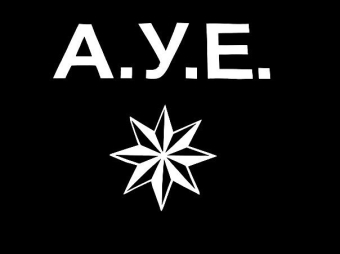 Чем опасны?
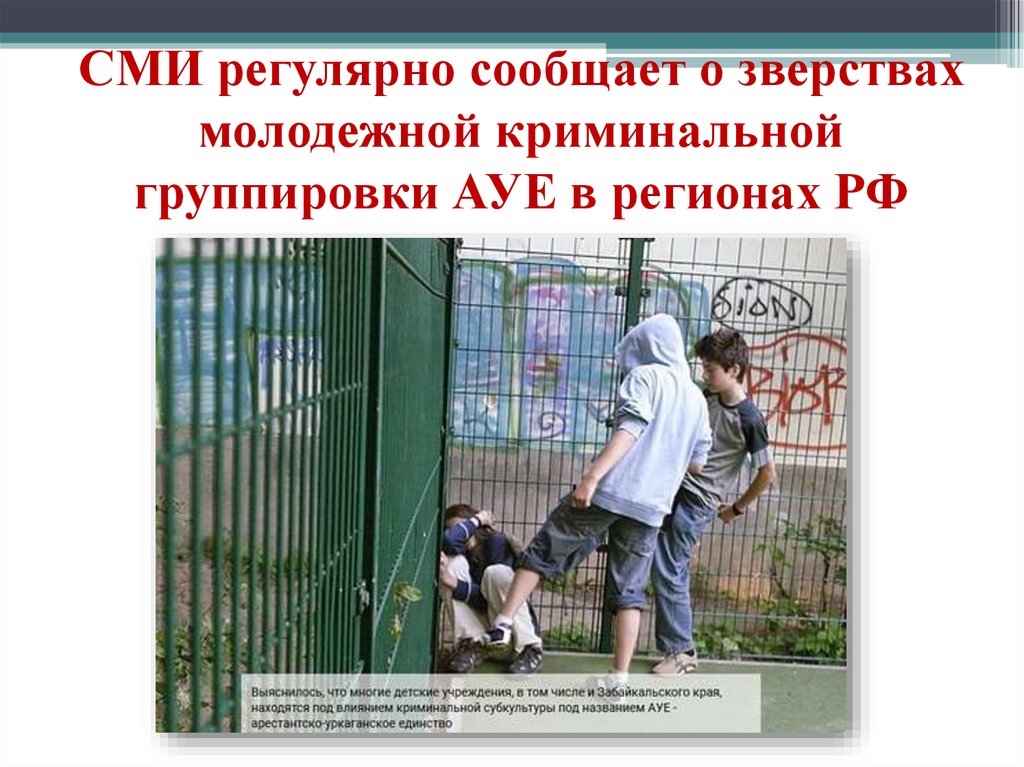 Почему возникают субкультуры такого рода
Родители, которые пьют, употребляют наркотики, нередко сами толкают детей за черту закона
Особенность подросткового возраста: романтизация многих событий и действий, которые недоступны или запретны
Дети задумываются о смысле жизни. Они ищут себя, ищут способы самореализации, самовыражения. 
Потребность― быть «своим».
Ищут ту группу, которая примет их, в которой они смогут чувствовать себя комфортно и уверенно.

АУЕ отвечает всем требованиям подросткового возраста – это закрытое сообщество единомышленников, покрытое мраком таинственности и манящей запрещенности.
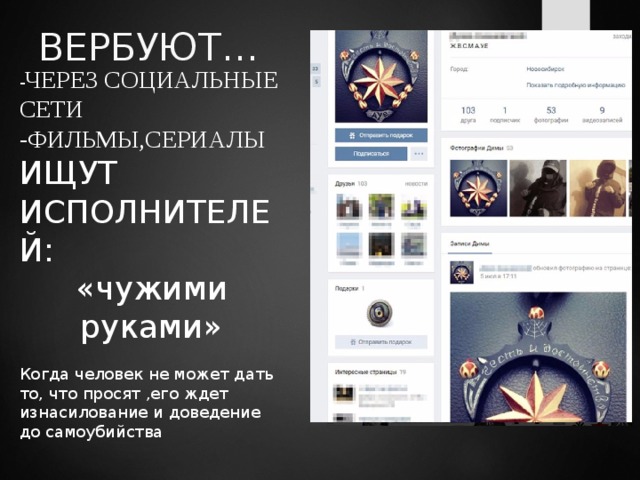 ПРИЗНАКИ
Используют блатной жаргон;
Среди знакомых людей есть люди, отбывающие наказание;
Живут «по понятиям», интересуются блатной романтикой, слушают шансон;
Заставляют детей сдавать деньги для зоны на «общак».
Профилактические меры противодействия криминальной субкультуре подростков(рекомендации для родителей).
Поощряйте в подростке независимость и ответственность;
открыто обсуждайте семейные и внутренние проблемы детей;
обязательно содействуйте преодолению препятствий;
научите ребёнка относится с подозрением к посторонним лицам, которые пытаются с ним заговорить, сделать подарок или прокатить на машине, постарайтесь избегать ситуации, когда он может остаться с данным лицом наедине;
разговаривайте с ребёнком о событиях прошедшего дня, будьте в курсе пережитых им моментов, серьёзно воспринимайте разговоры о встревоживших ребёнка обстоятельств, в том числе о фактах применения насилия;
родители должны помнить о необходимости общения с учителем ребёнка по поводу того, как ребёнок себя ведёт и как он общается с другими детьми.
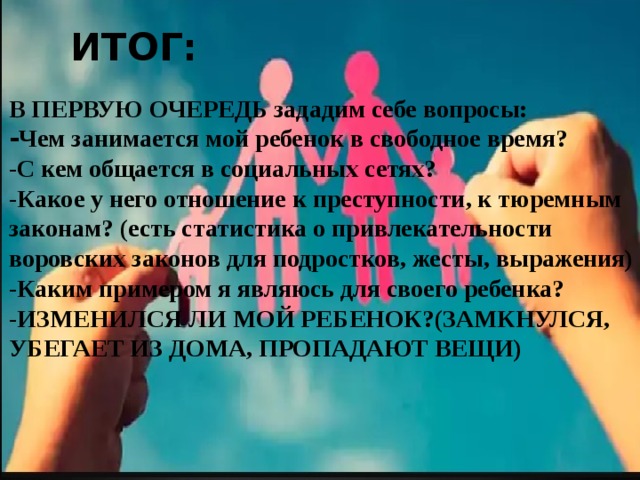 Что такое «груминг» 
и как защитить детей в сети?
«Груминг»
обозначает поведение преступников, когда они завоевывают доверие несовершеннолетних с целью встретиться или принудить к онлайн-обмену сексуальным контентом
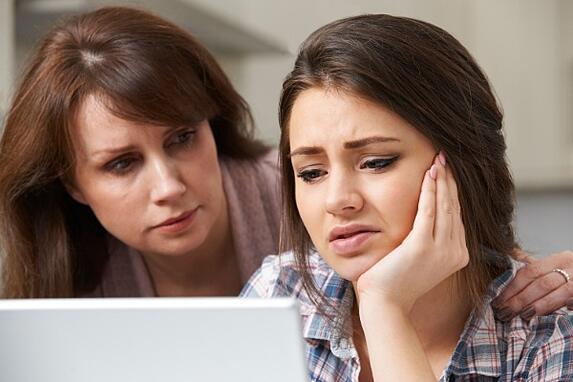 Киберпреступники
осуществляют общение в мессенджерах или по электронной почте

манипулируют действиями ребенка, используя его слабости
Как защитить детей в интернете
Если ребенок только начинает исследовать интернет, лучше не разрешать подключаться к сети без присутствия родителей.
Узнавать, чем дети занимаются в сети, и регулярно напоминать о правилах безопасности.
Рассказывать о базовых правилах кибербезопасности. 
Объяснить, как реагировать, если незнакомый человек пишет им в социальных сетях; какие параметры конфиденциальности нужно настроить и почему они важны.
Обращайте внимание на поведение подростка. Вас должно насторожить, если поведение ребенка радикально меняется: он становится нервным, никогда не оставляет свой мобильный телефон без присмотра или часто прячется вместе с ним.
Создавайте комфортную, доверительную атмосферу — так подростку будет легче начать разговор. Ваша первая реакция может иметь решающее значение: вместо того, чтобы полностью запрещать пользоваться интернетом и ссориться, нужно обеспечить ребенку помощь профессионалов, побудить его рассказать о своем опыте.
Если ваши подозрения подтверждаются, сохраните все доказательства неприемлемого общения и сообщите об этом в полицию.
Ребенок, который доверится незнакомому взрослому, может серьезно пострадать.